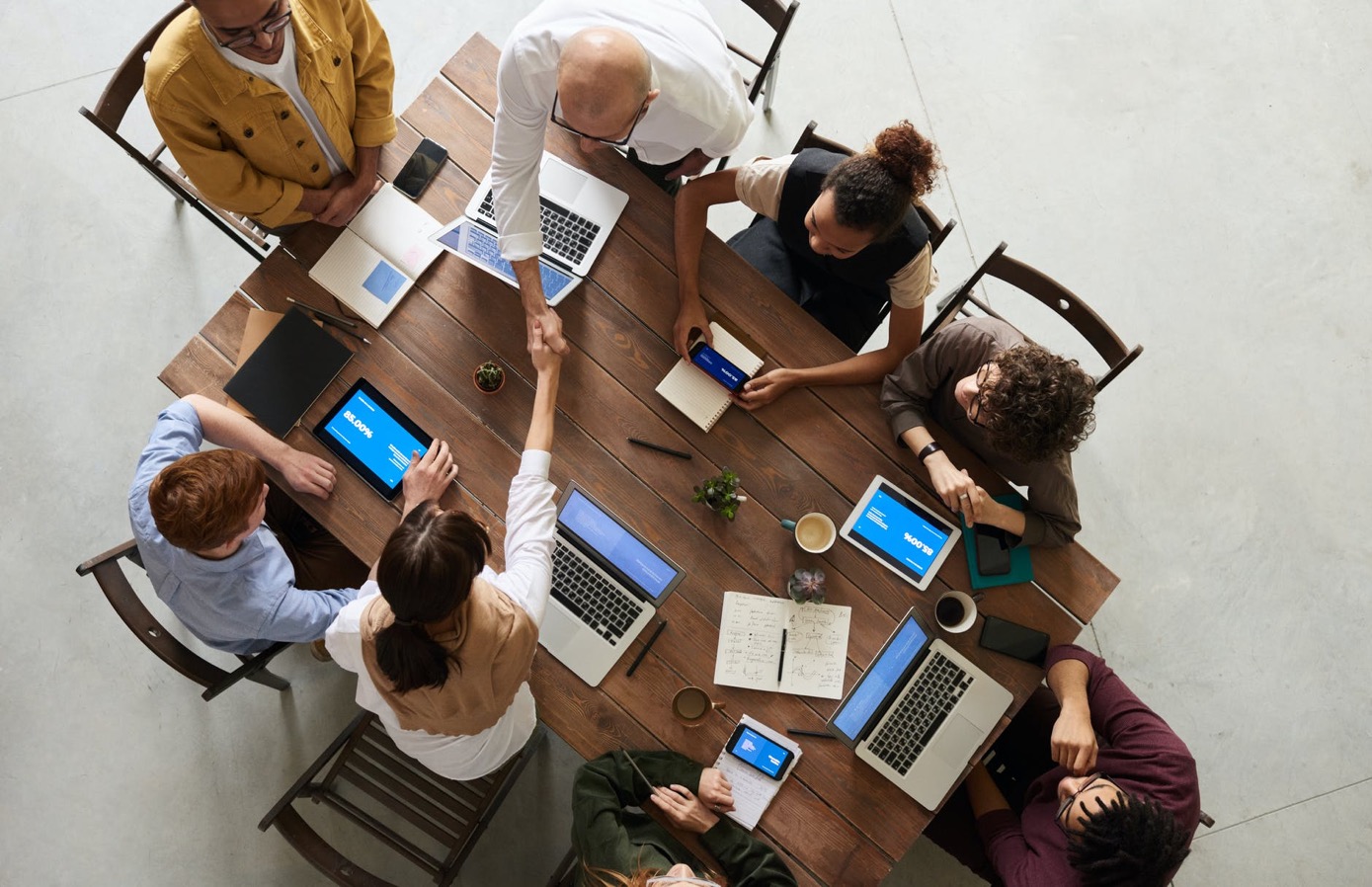 AI for Social Impact
Milind Tambe
Harvard, Google Research
@MilindTambe_AI
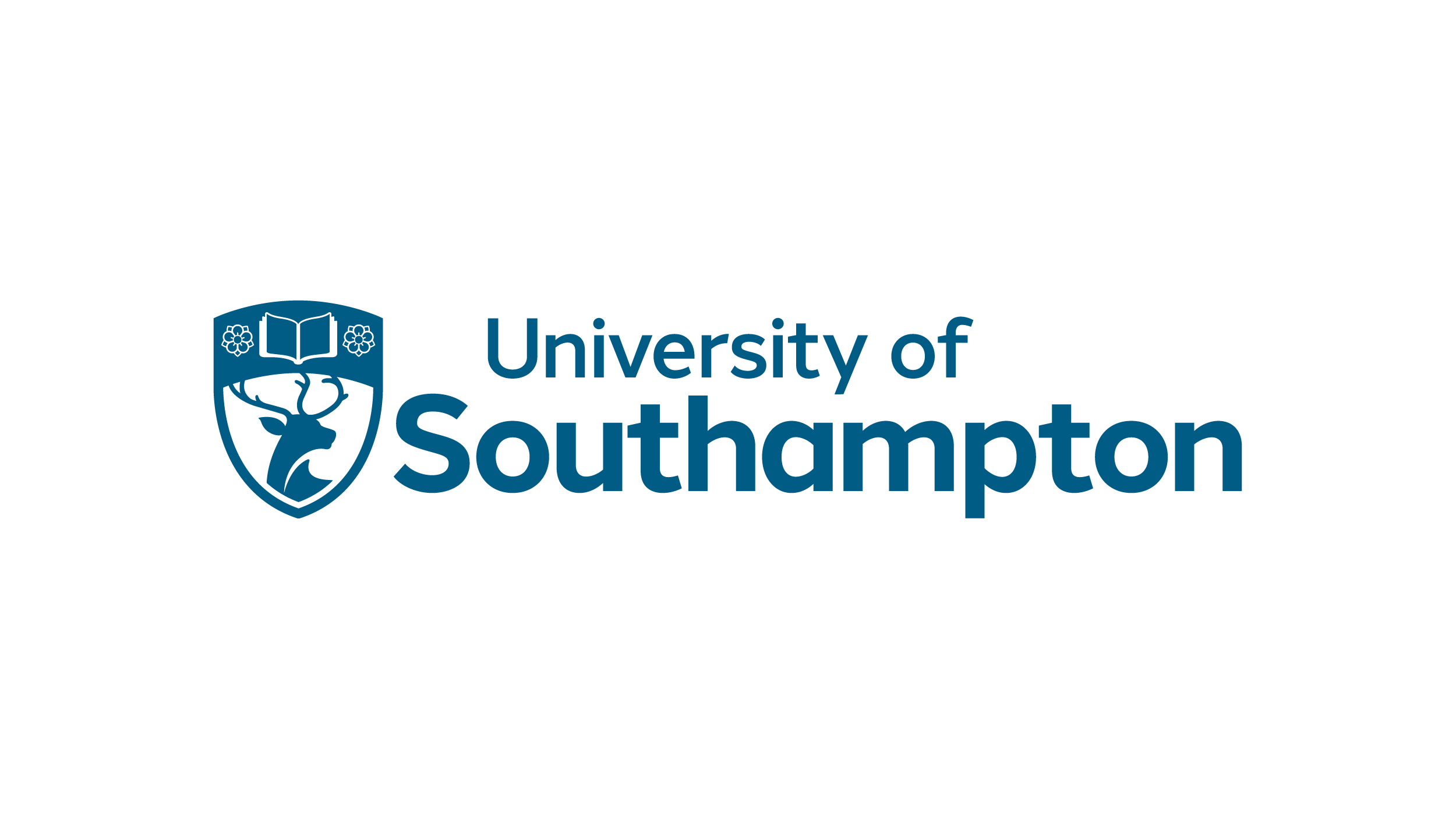 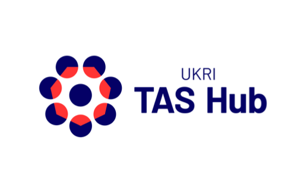 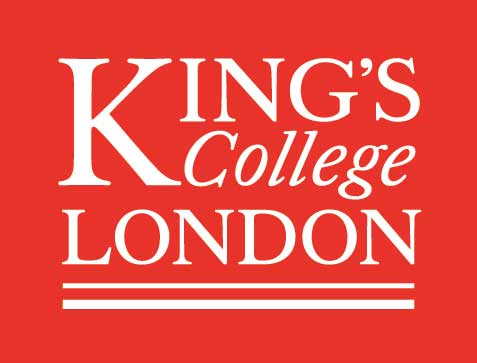 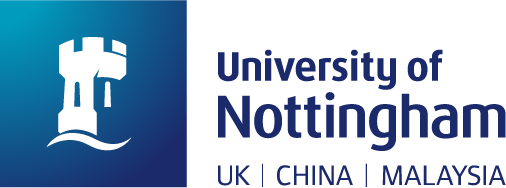 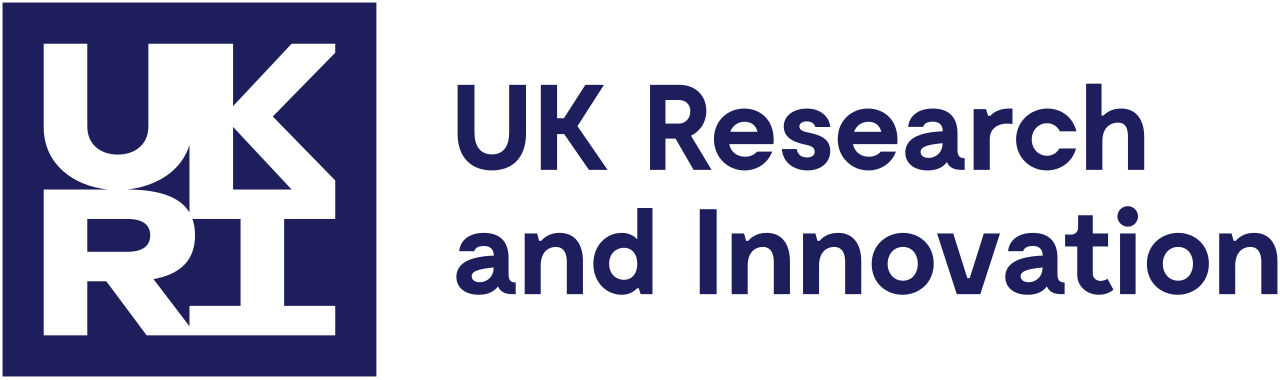 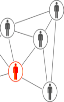 Lesson #1:Achieving Social Impact and AI Innovation Go hand-in-hand
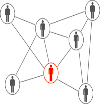 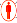 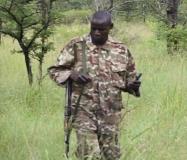 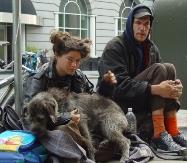 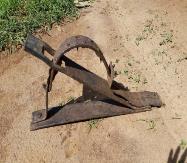 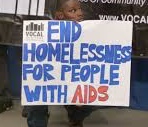 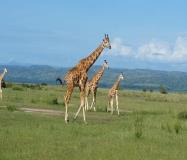 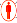 Green 
security 
games
Social
Networks &
Bandits
Multiagent
Systems
Research
Public Health
Conservation
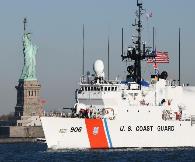 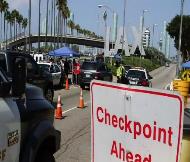 Public Safety
 & Security
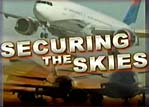 Stackelberg 
security 
games
Lesson #2:Partnerships with Communities, NGOs (non-profits), governments crucial
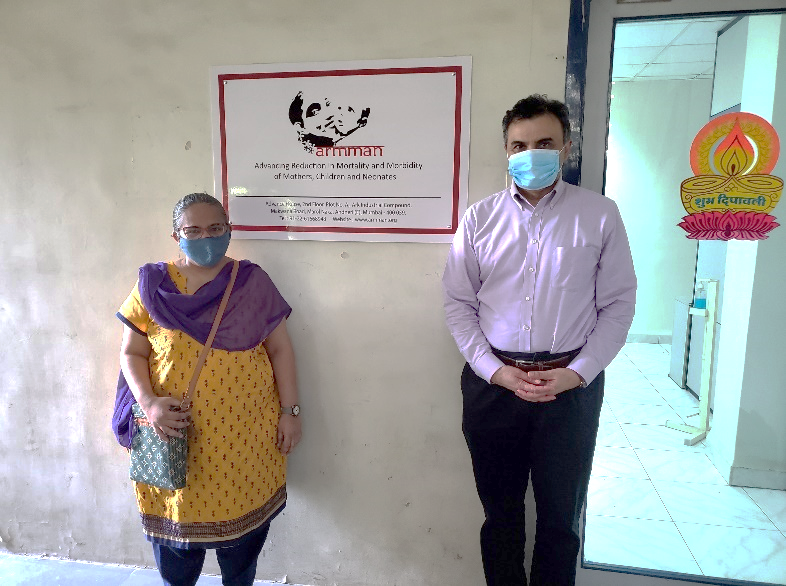 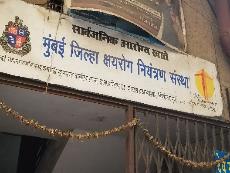 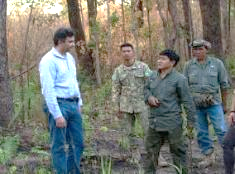 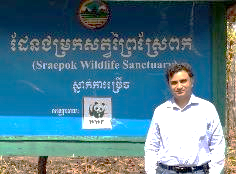 Empower communities to use AI tools; avoid being gatekeepers to AI4SI technology
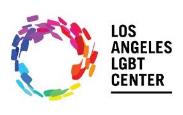 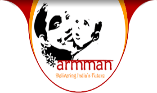 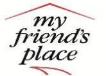 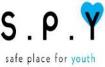 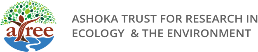 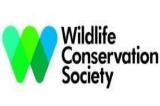 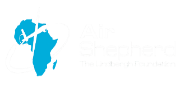 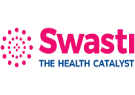 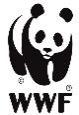 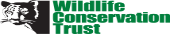 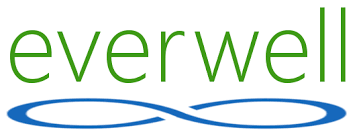 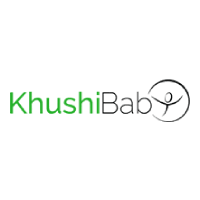 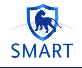 United Nations Sustainable Development Target
By 2030, maternal mortality ratio below 70 per 100,000 live births
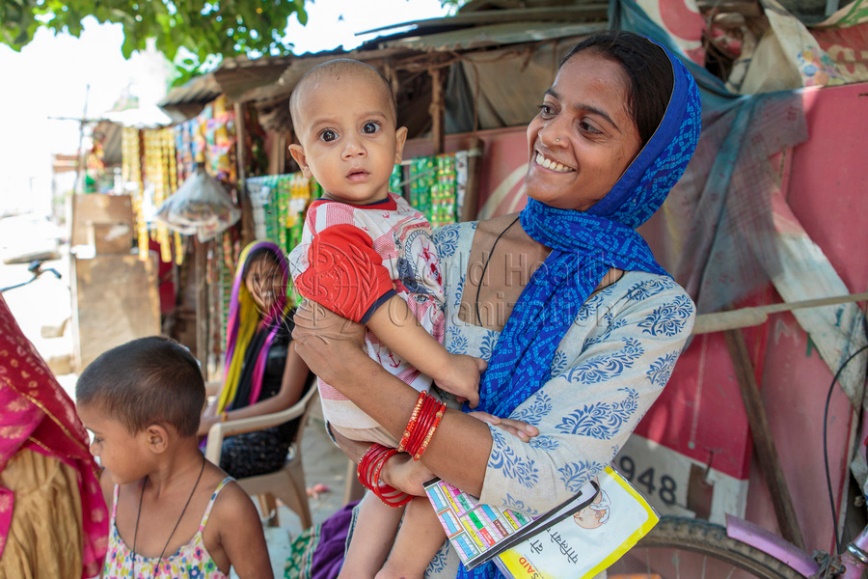 Maternal Mortality Ratios (2017)
Credit: WHO SEARO
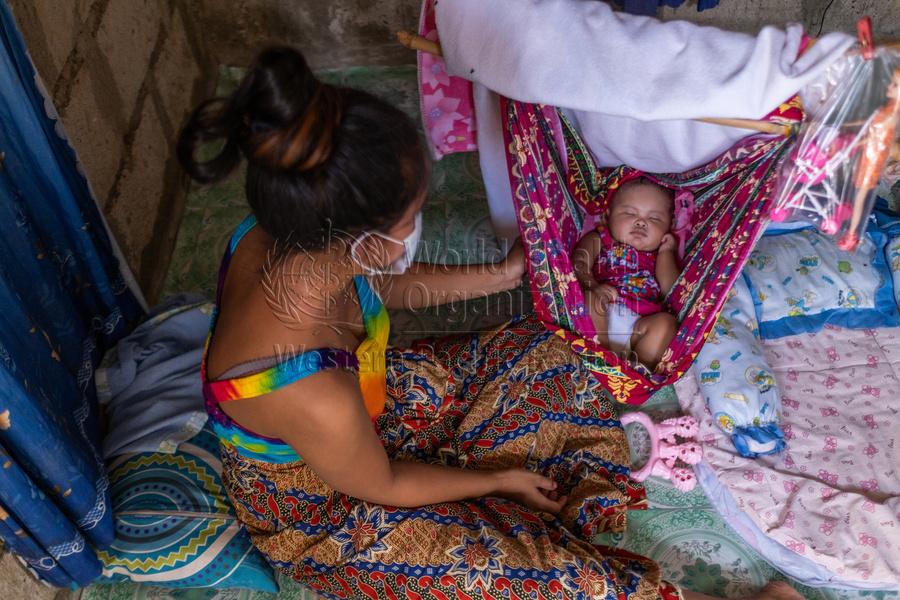 4
Date: 7/9/2022
*UNICEF, 2022
[Speaker Notes: A woman dies in childbirth every 15 minutes in India.
India accounts for more than 11% maternal deaths globally.
2 children under age 5 die every minute in India.
4 out of 10 children are too thin or short for age]
Maternal & Child Care in India
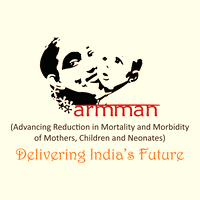 26 Million beneficiaries (mothers)
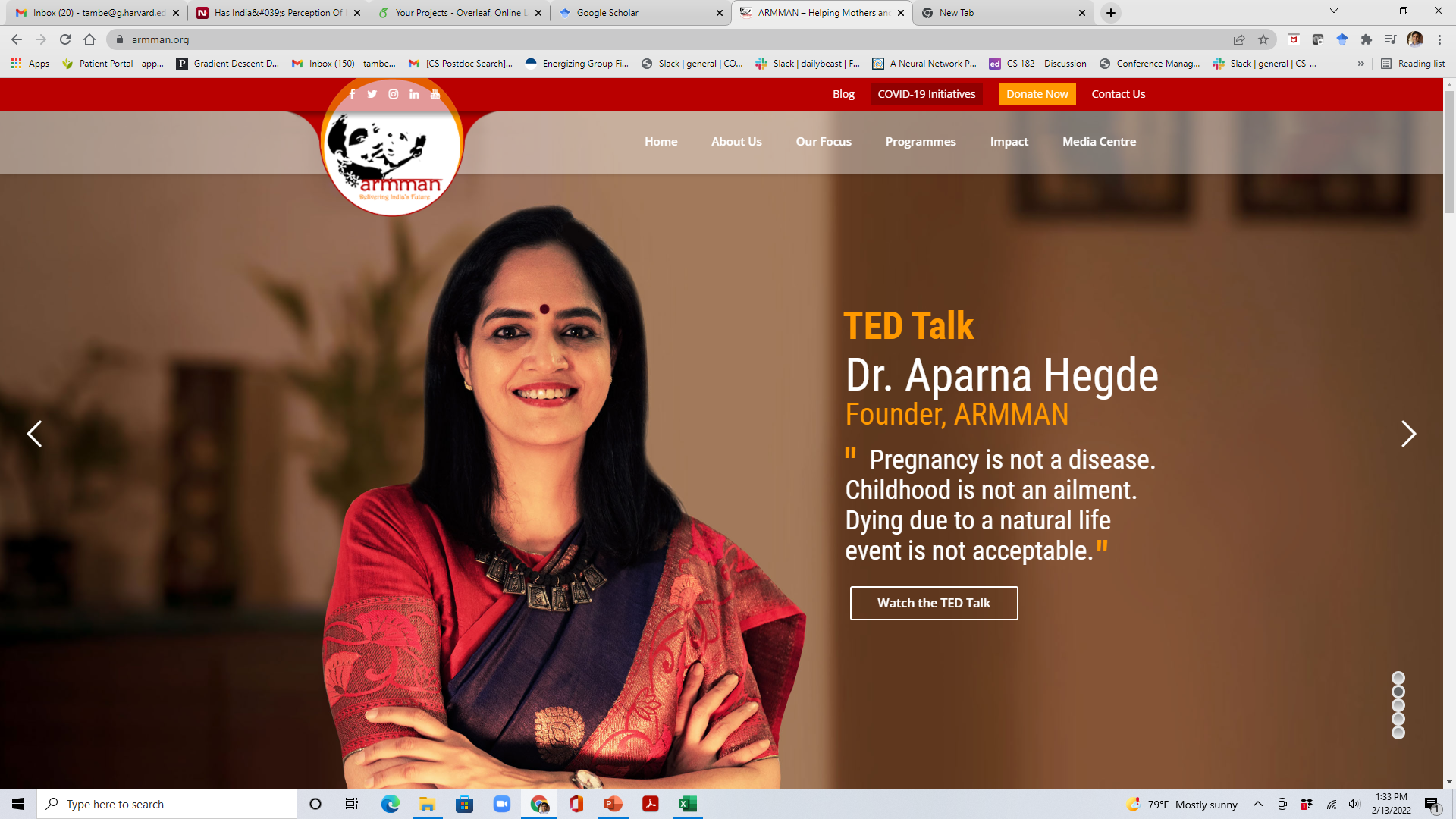 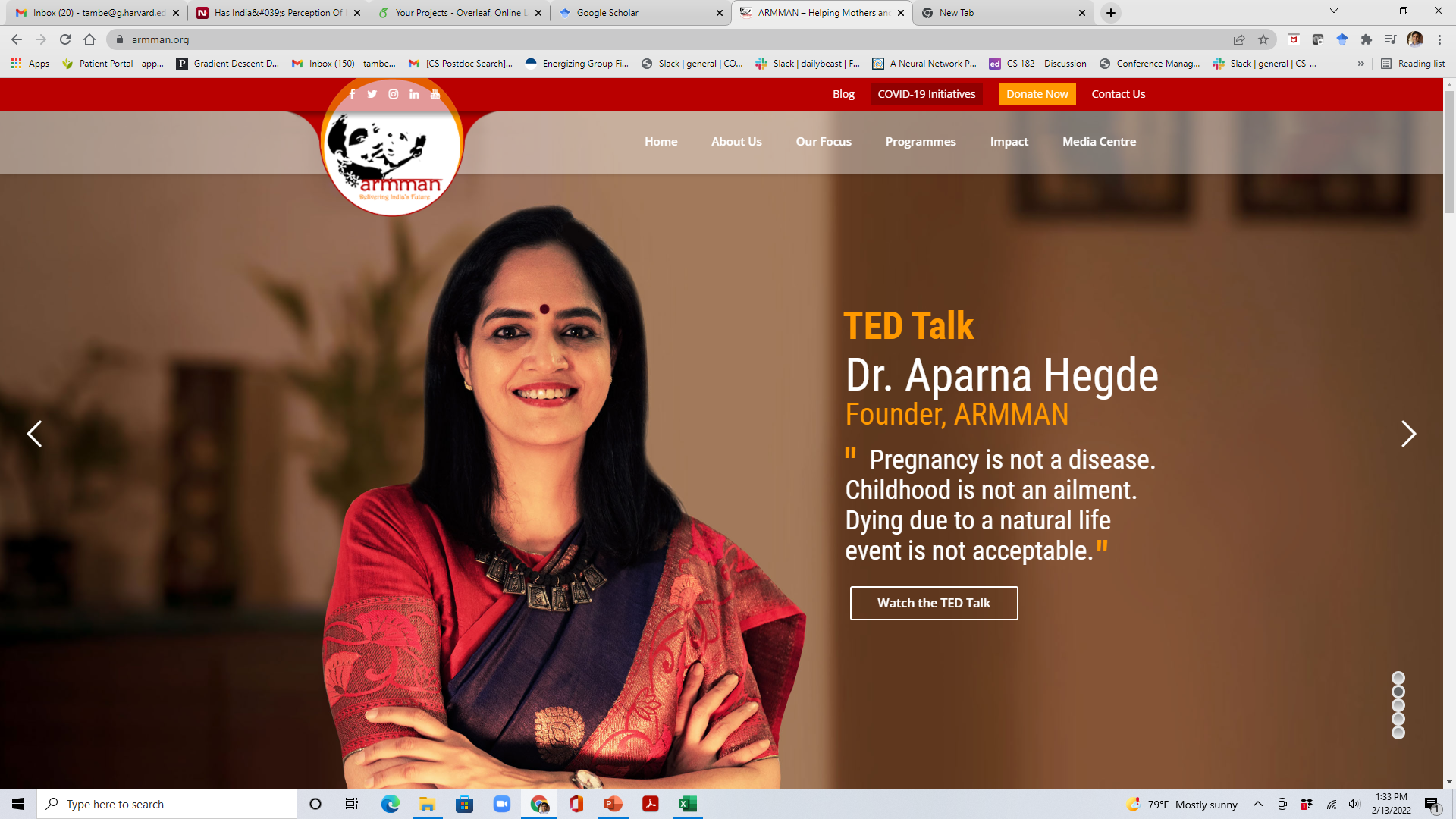 5
Date: 7/9/2022
[Speaker Notes: A woman dies in childbirth every 15 minutes in India.
India accounts for more than 11% maternal deaths globally.
2 children under age 5 die every minute in India.
4 out of 10 children are too thin or short for age]
ARMMAN Health Program Adherence
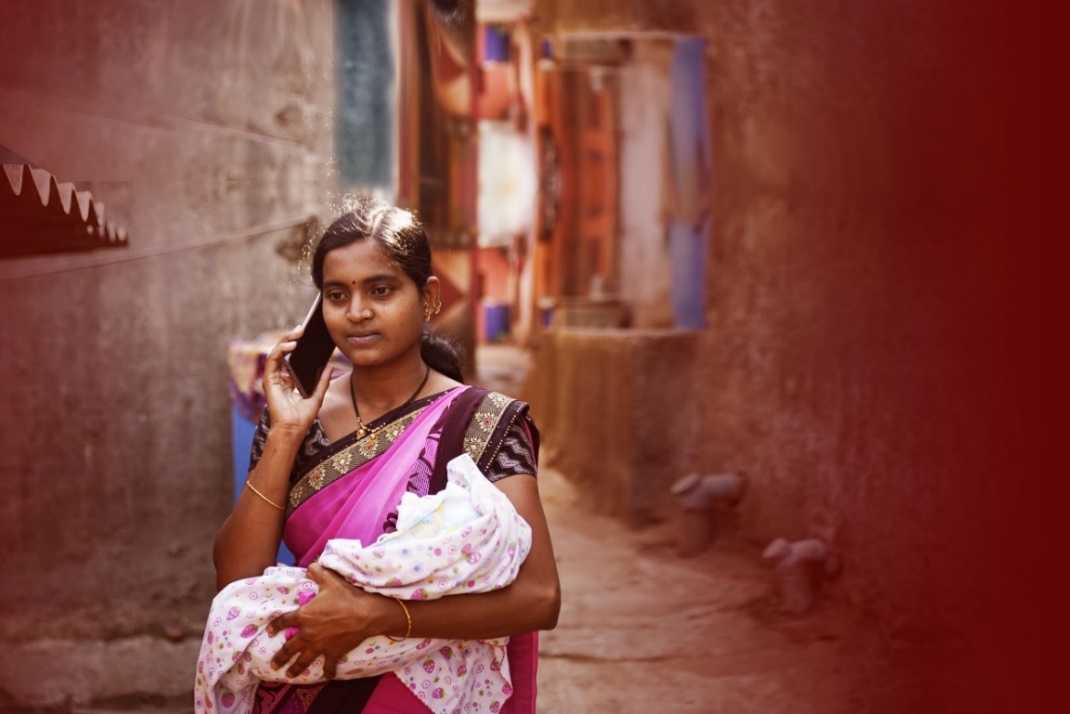 Ensure adherence to health program
Weekly 2 minute automated message to 
     new/expecting moms
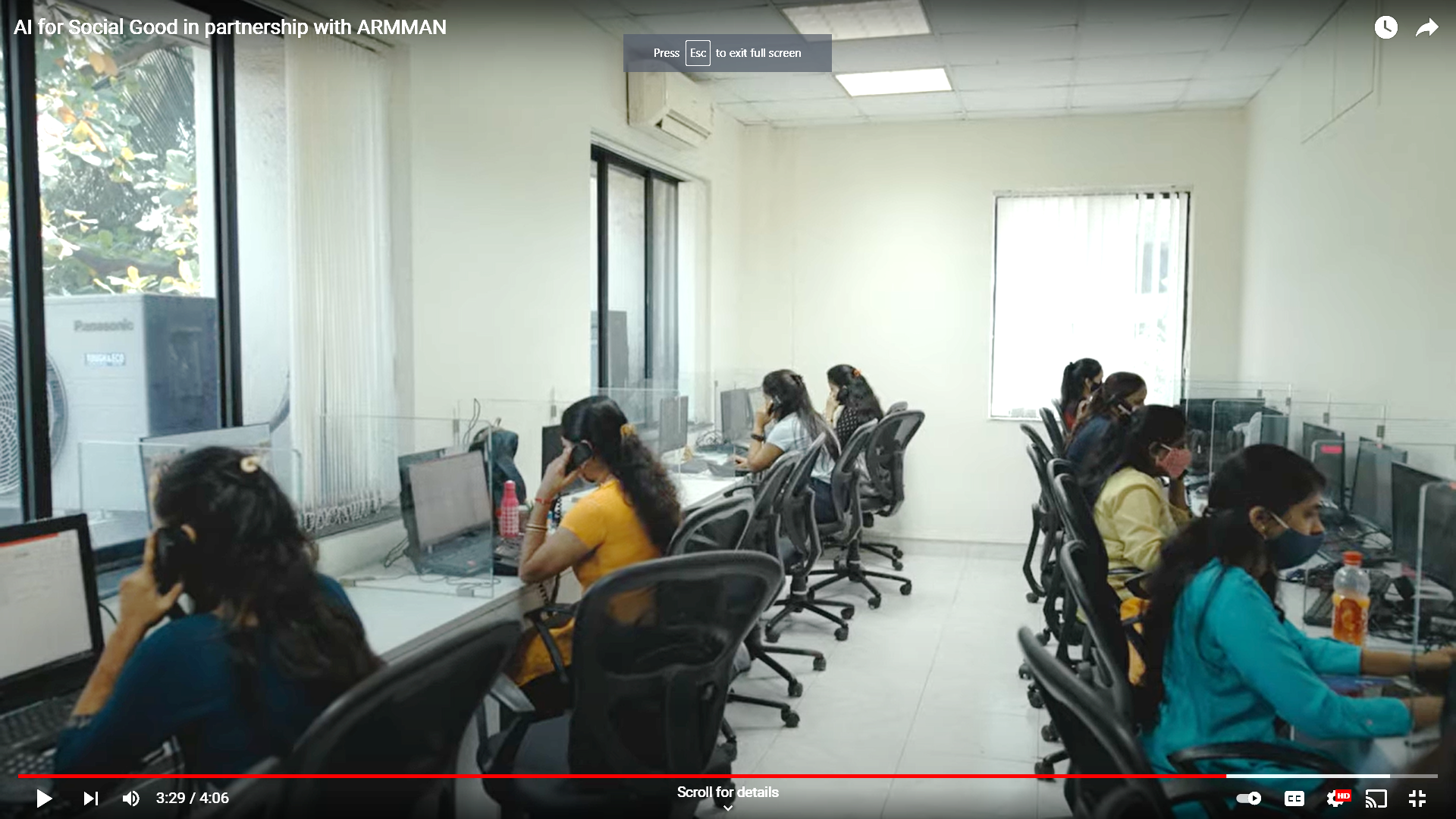 Unfortunately, 30-40% may become low-listeners
Limited resources: Service call to small number of beneficiaries
Pinpoint which beneficiaries (mothers) should receive a service call
Developed an AI model (Restless bandit  -- RMAB):
6
Date: 7/9/2022
[Speaker Notes: A woman dies in childbirth every 15 minutes in India.
India accounts for more than 11% maternal deaths globally.
2 children under age 5 die every minute in India.
4 out of 10 children are too thin or short for age]
Results of 23000 Beneficiary Field Study(AAAI 2022)
First large-scale application: restless multiarmed bandits (RMAB) for public health
AI algorithm leads to 30% reduction in drop off rates over current standard of care
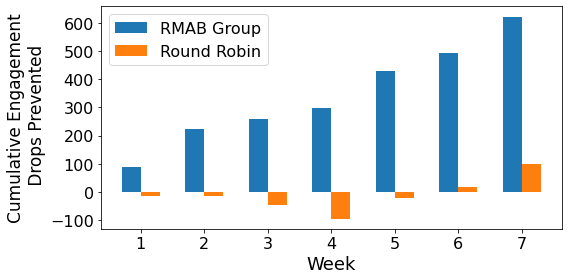 7/9/2022
7
ARMMAN: DEPLOYED SYSTEM
Service calls now scheduled by AI system

Trustworthy: Fairness, Continuous Testing, Partnership with NGO
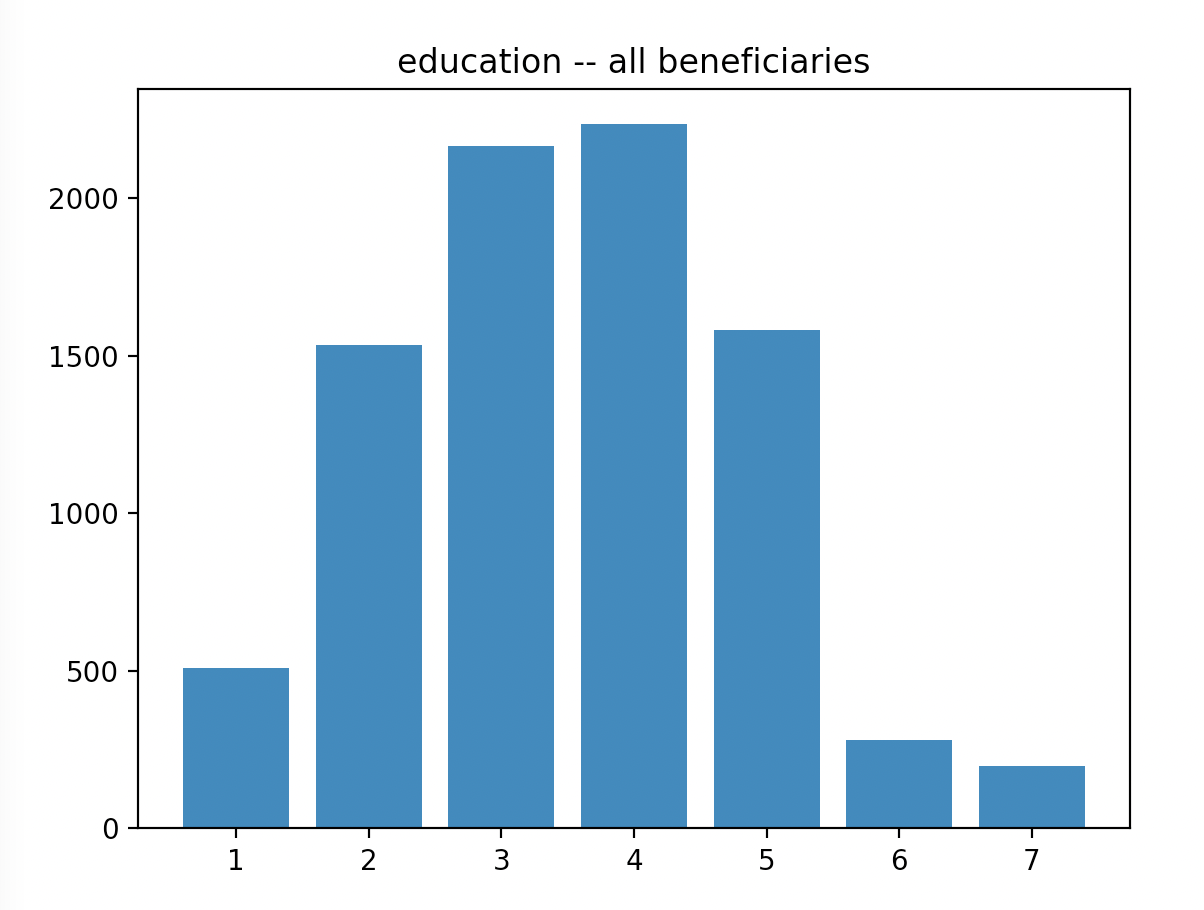 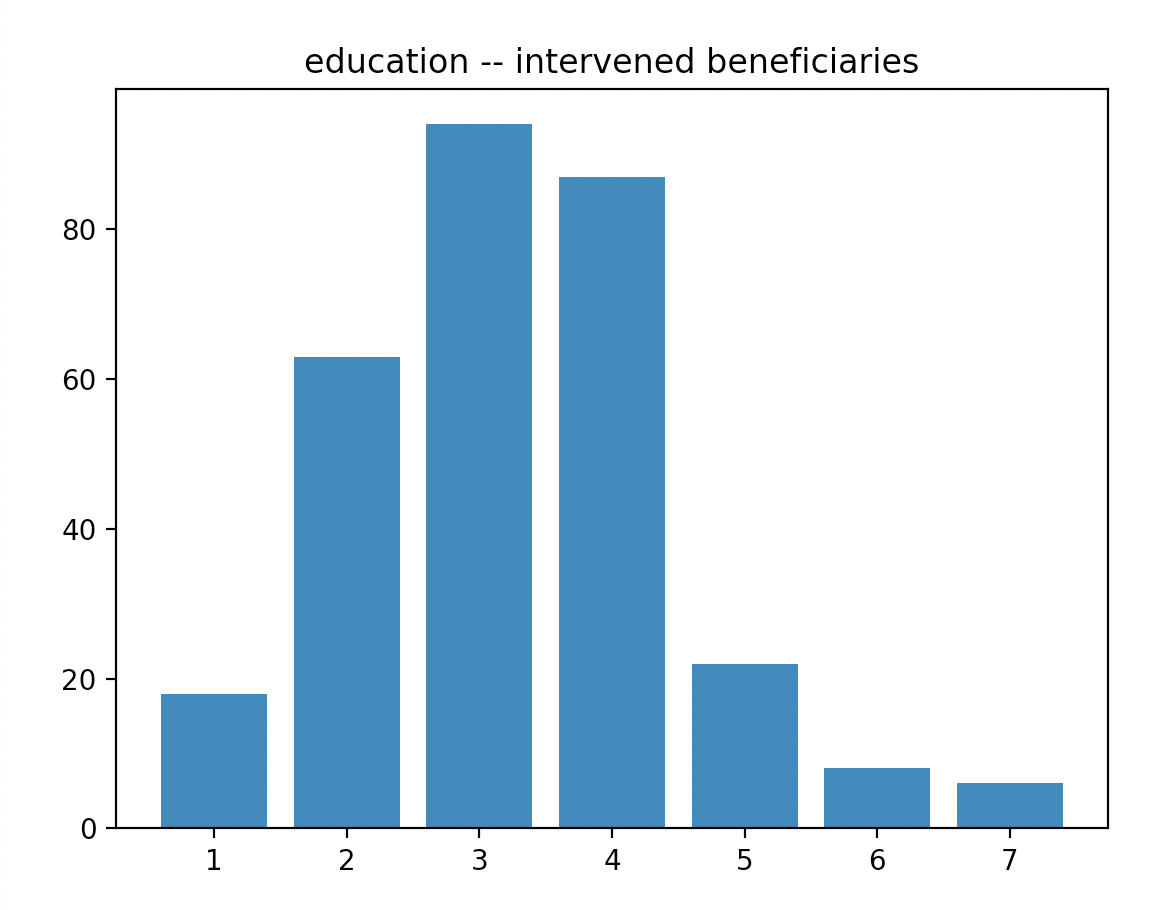 7/10/2022
8
ARMMAN Deployed SystemYoutube: “AI for Social Good in partnership with ARMMAN”
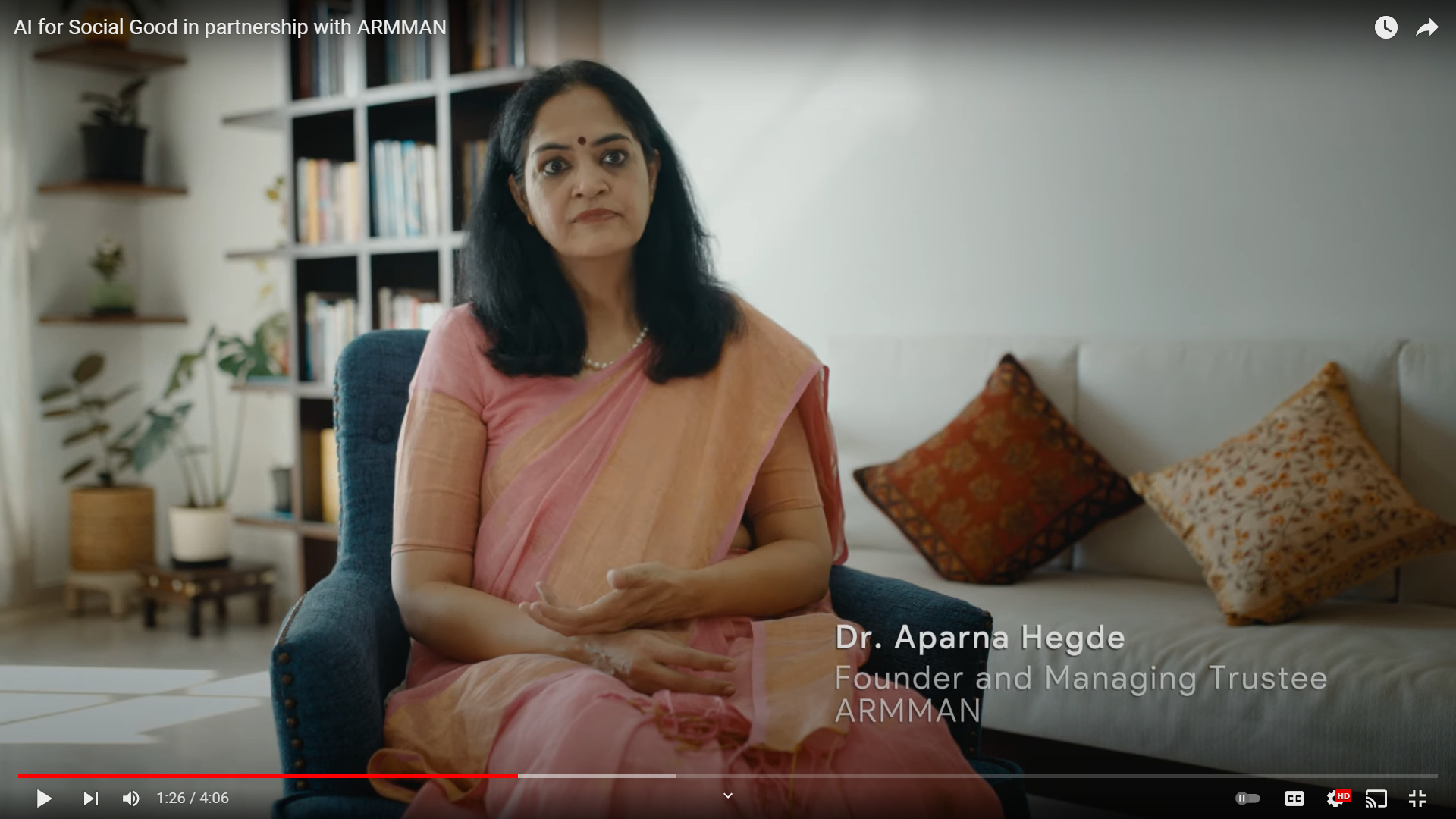 “We are able to reach out to more and more women each week, and get them back into the fold and save lives, because of AI” – Dr Aparna Hegde
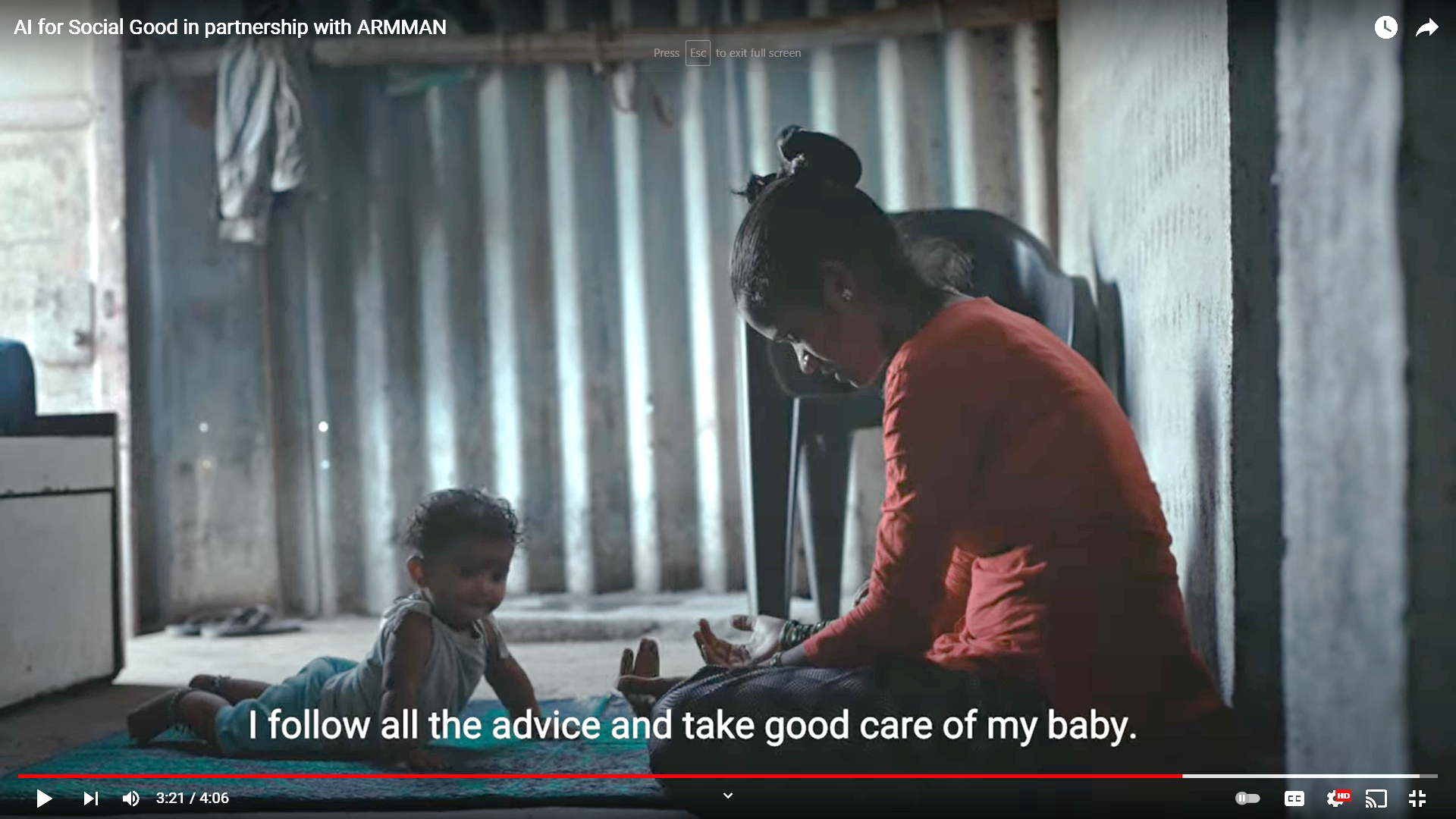 “I follow all the advice and take good care of my baby”
Date: 7/9/2022
9